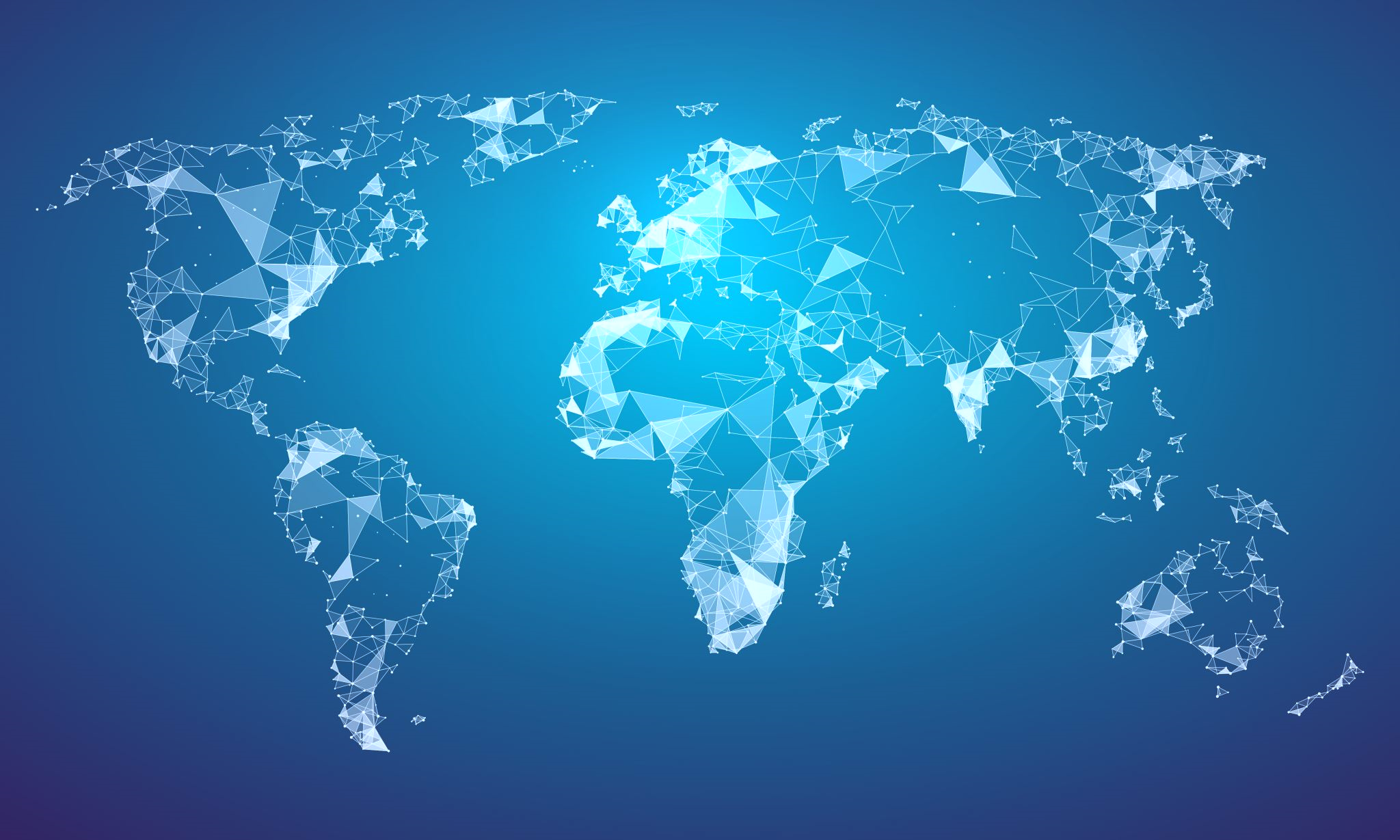 IL RAVVEDIMENTO SPECIALE SUI REDDITI DI FONTE ESTERA
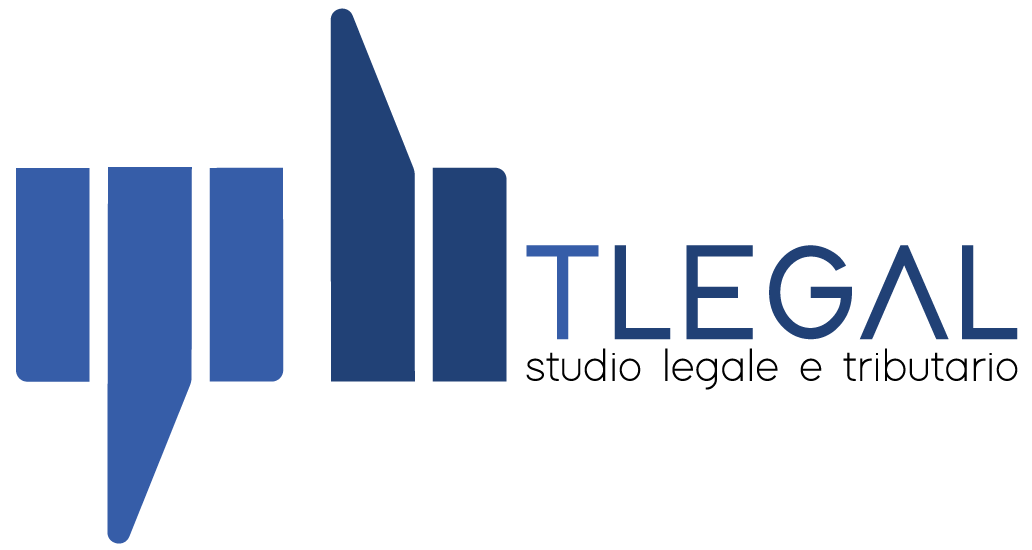 Avv. Nicola Fasano
Partner
www.tlegal.net
[Speaker Notes: AGGIUNGERE LOGO T-LEGAL]
LO SCAMBIO DI INFORMAZIONI E I CRS «SPINGONO» AL RAVVEDIMENTO
Direttiva 
2011/16/UE
Ha introdotto procedure di scambio automatico di informazioni il cui ambito applicativo è stato esteso negli anni.
Sono oggetto di scambio automatico, ad esempio: redditi di natura finanziaria, redditi di lavoro dipendente, proprietà e redditi immobiliari, ecc…
CRS
Il CRS (Common Reporting Standard), adottato in sede OCSE, contiene disposizioni in materia di due diligence dei conti e di reporting delle relative informazioni (numero di conto, saldo al 31.12 o al momento dell’estinzione e proventi connessi).
Provv. AdE n. 40601/2022 e 439255/2022
L'Agenzia delle entrate, ricevuti i dati da parte delle Amministrazioni fiscali estere nell'ambito dello scambio automatico di informazioni, li analizza ed individua i contribuenti che presentano possibili anomalie dichiarative.
Successivamente, invia a costoro una comunicazione al fine di stimolare l’adempimento spontaneo.

I contribuenti che hanno ricevuto la comunicazione possono regolarizzare la propria posizione avvalendosi dell’istituto del ravvedimento operoso.
PAESI CON CUI LO SCAMBIO DI INFORMAZIONI È ATTIVO
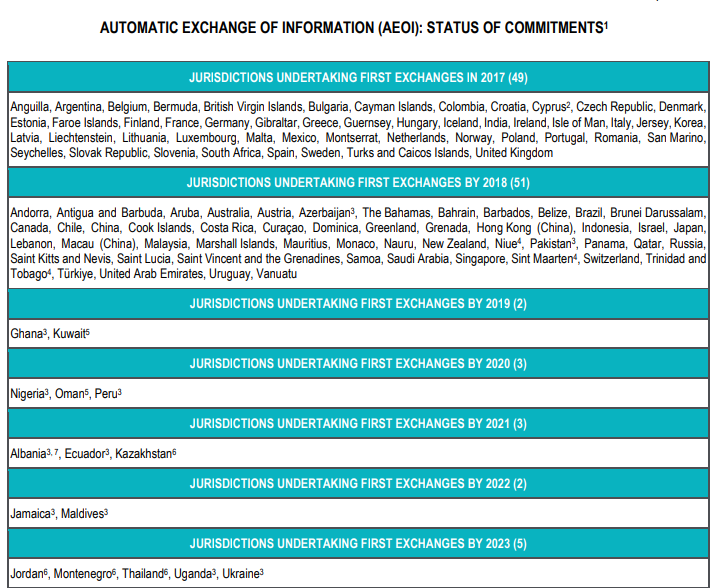 PAESI CON SCAMBI DI INFORMAZIONI «FUTURI»
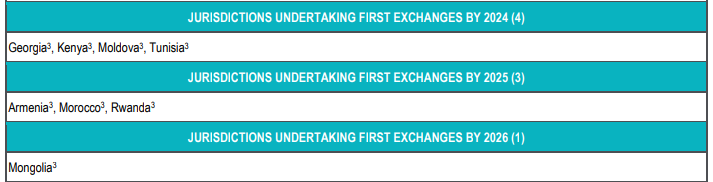 FONTE
https://www.oecd.org/tax/automatic-exchange/commitment-and-monitoring-process/AEOI-commitments.pdf
ESEMPIO – LETTERA DI «COMPLIANCE»
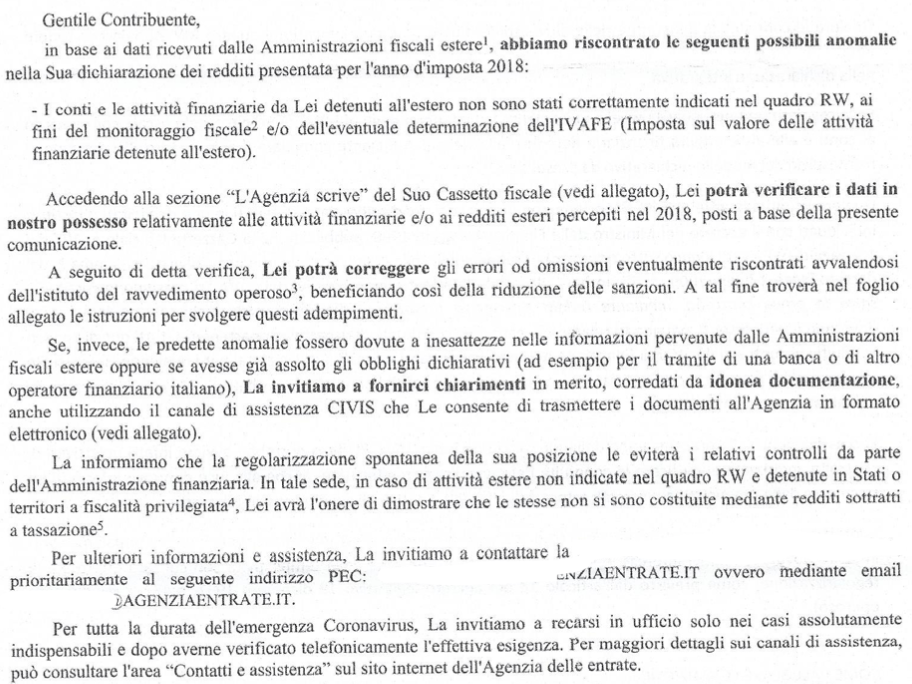 I DATI PRESENTI NEL CASSETTO FISCALE
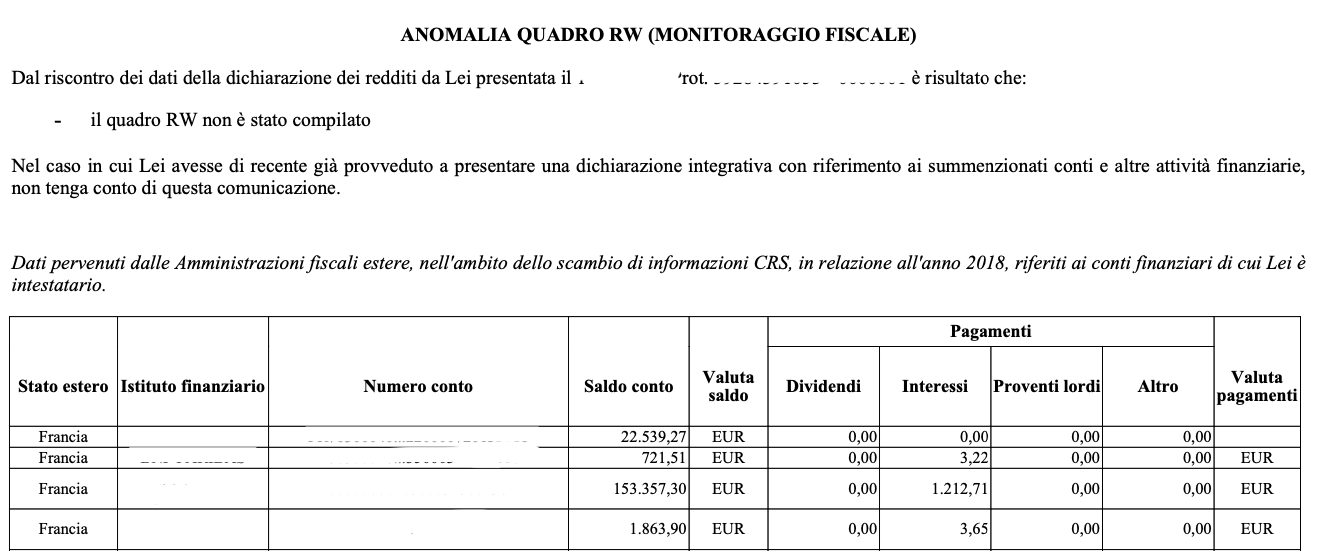 L’ITER DA SEGUIRE IN CASO DI RAVVEDIMENTO
Individuazione delle violazioni da sanare e dei soggetti interessati
Valutazione in ordine ai periodi di imposta da regolarizzare
Stima degli importi dovuti
Presentazione delle dichiarazioni integrative (a condizione di aver presentato originariamente la dichiarazione dei redditi)
Versamento degli importi dovuti
ALCUNI ASPETTI OPERATIVI
Si applicano le regole «pro tempore» vigenti
Opportuno reperire la documentazione bancaria/patrimoniale
Riconoscimento di eventuali crediti per imposte estere
La «base imponibile» del ravvedimento RW in presenza di più contitolari
RAVVEDIMENTO ORDINARIO VS. SPECIALE
Le principali sanzioni sulle maggiori imposte derivanti da redditi non dichiarati connessi ad asset non indicati in  RW
LE SANZIONI SUL MONITORAGGIO FISCALE
LE CRITICITA’ IN CASO DI PAESI C.D. «BLACK LIST»
Gli effetti della presunzione di cui all’art.12, comma 2, D.L. 78/2009
“In deroga a ogni vigente disposizione di legge, gli investimenti e le attività di natura finanziaria detenute negli Stati o territori a regime fiscale privilegiato di cui al decreto del Mef del 4 maggio 1999, e al decreto del Mef del 21 novembre 2001, pubblicato nella Gazzetta Ufficiale della Repubblica italiana n. 273 del 23 novembre 2001, senza tener conto delle limitazioni ivi previste, in violazione degli obblighi di dichiarazione di cui ai commi 1, 2 e 3 dell’articolo 4, D.L. 167/1990, convertito dalla L. 227/1990, ai soli fini fiscali si presumono costituiti, salva la prova contraria, mediante redditi sottratti a tassazione. In tale caso, le sanzioni previste dal D.Lgs. 471/1997, sono raddoppiate”
LE CRITICITA’ IN CASO DI PAESI C.D. «BLACK LIST»
Il raddoppio dei termini ex art.12, commi 2-bis e 2-ter, D.L. 78/2009
Comma 2-bis. «Per l'accertamento basato sulla presunzione di cui al comma 2, i termini di cui all'articolo 43, comma 1 e 2, D.P.R. 600/1973, e successive modificazioni, e all'articolo 57, comma 1 e 2, D.P.R. 633/1972, e successive modificazioni, sono raddoppiati.»

Comma 2-ter. «Per le violazioni di cui ai commi 1, 2 e 3 dell'articolo 4, D.L. 167/1990, convertito, con modificazioni, dalla L. 227/1990, e successive modificazioni, riferite agli investimenti e alle attività di natura finanziaria di cui al comma 2, i termini di cui all' articolo 20, D. Lgs. 472/1997, sono raddoppiati.»
UN ESEMPIO
UN ESEMPIO
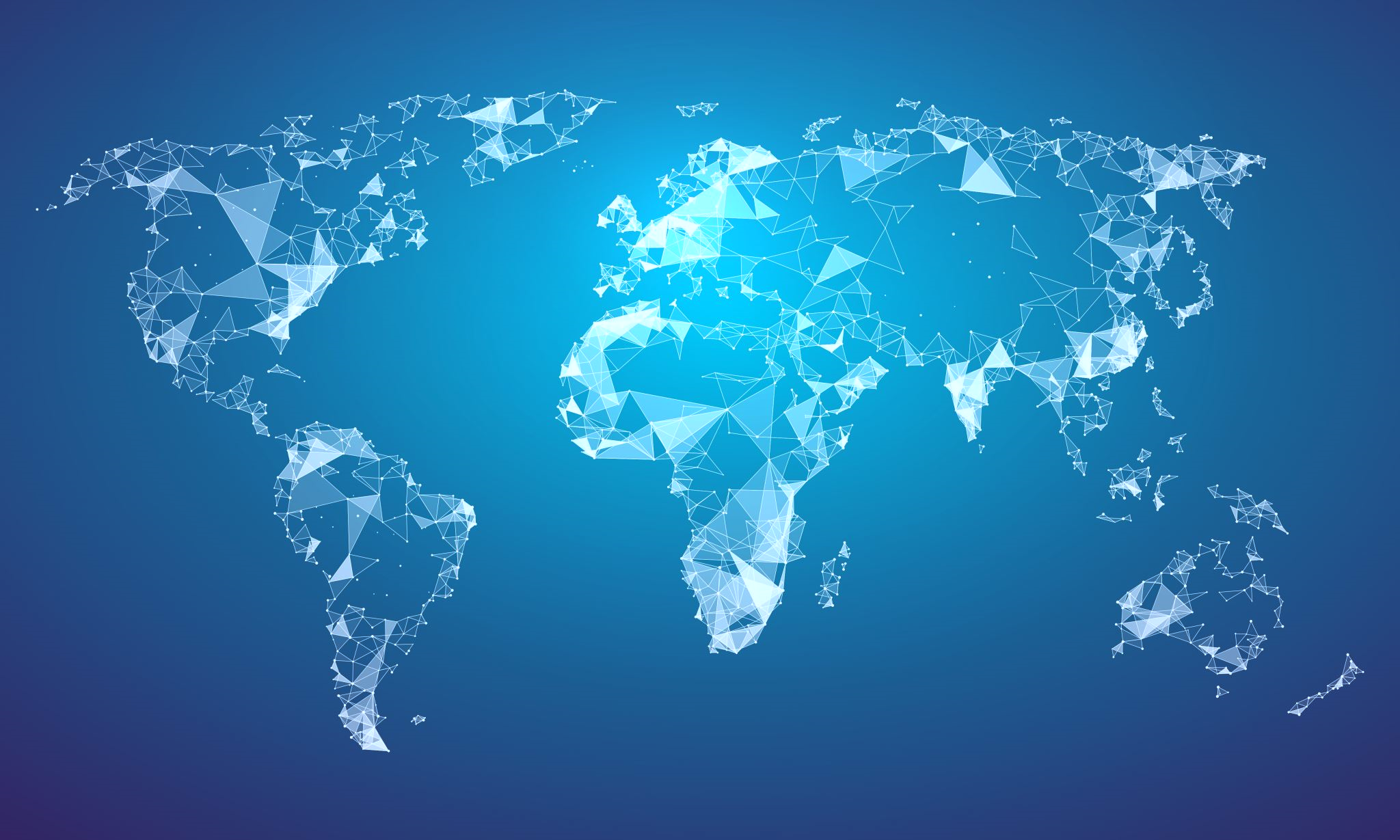 GRAZIE PER L’ATTENZIONE
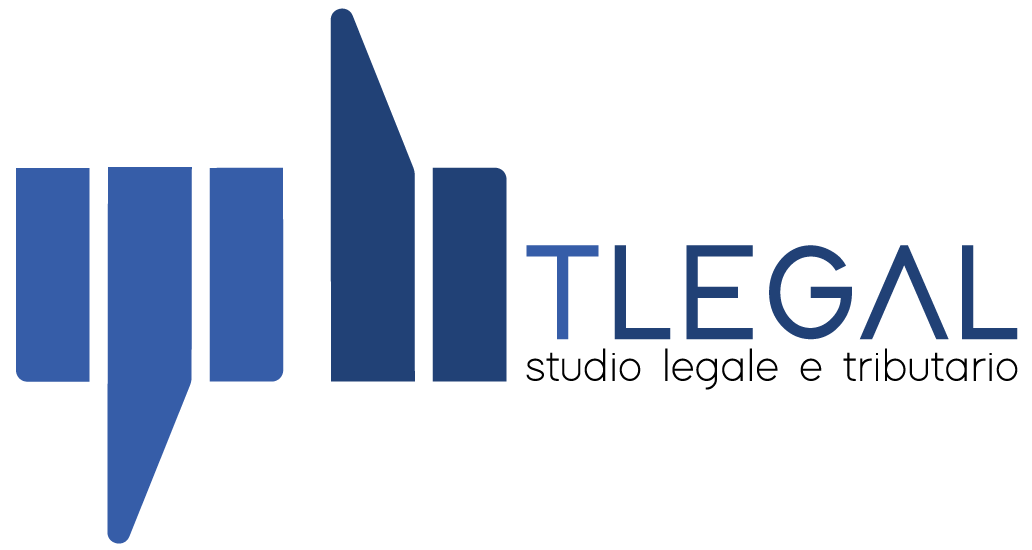 Studio legale e tributario 
Tel. +39 02 8343.8031
 segreteria@tlegal.net - www.tlegal.net
[Speaker Notes: AGGIUNGERE LOGO T-LEGAL]